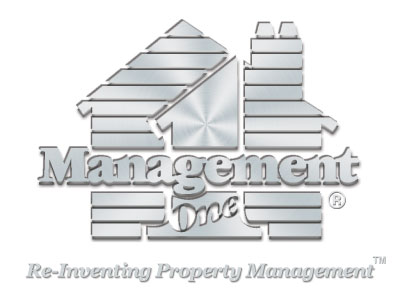 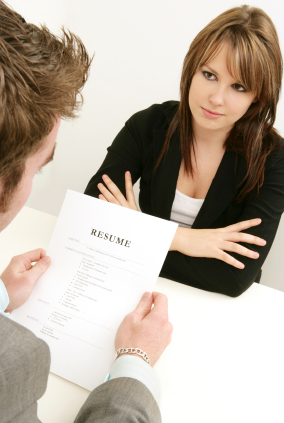 management one 
Property Management
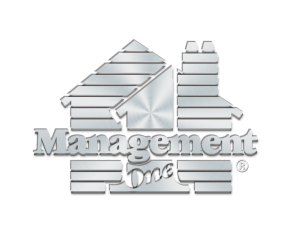 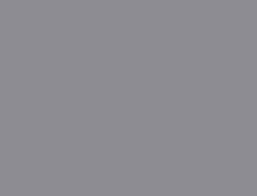 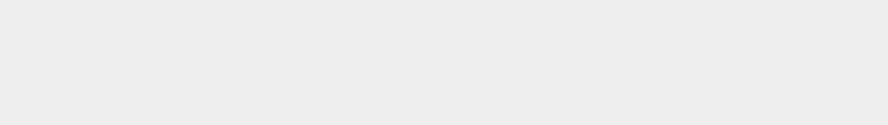 Management One’s Structure
People

Process

Profits

Pleasure
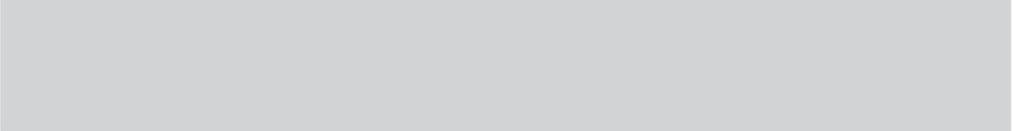 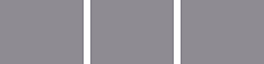 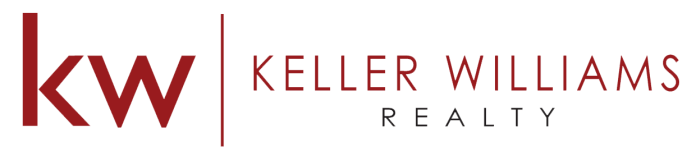 management one 
Property Management
[Speaker Notes: .]
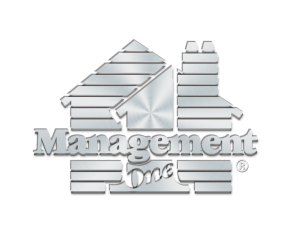 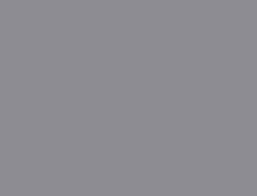 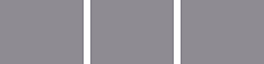 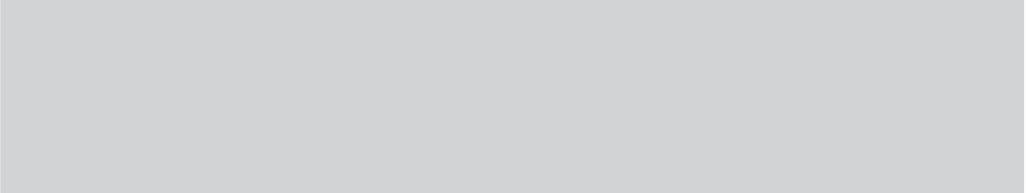 Staff Efficiency
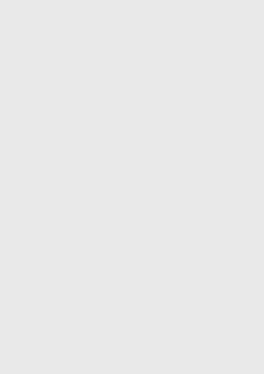 Team players are required to complete:

      A) The First 100 Days of Training

      B)  12 weeks on the job  
           training

      C) Must past all written test  
           with a 90% rating plus

      D) Must have management 
           approval before working  
           with clients
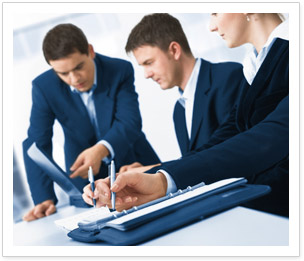 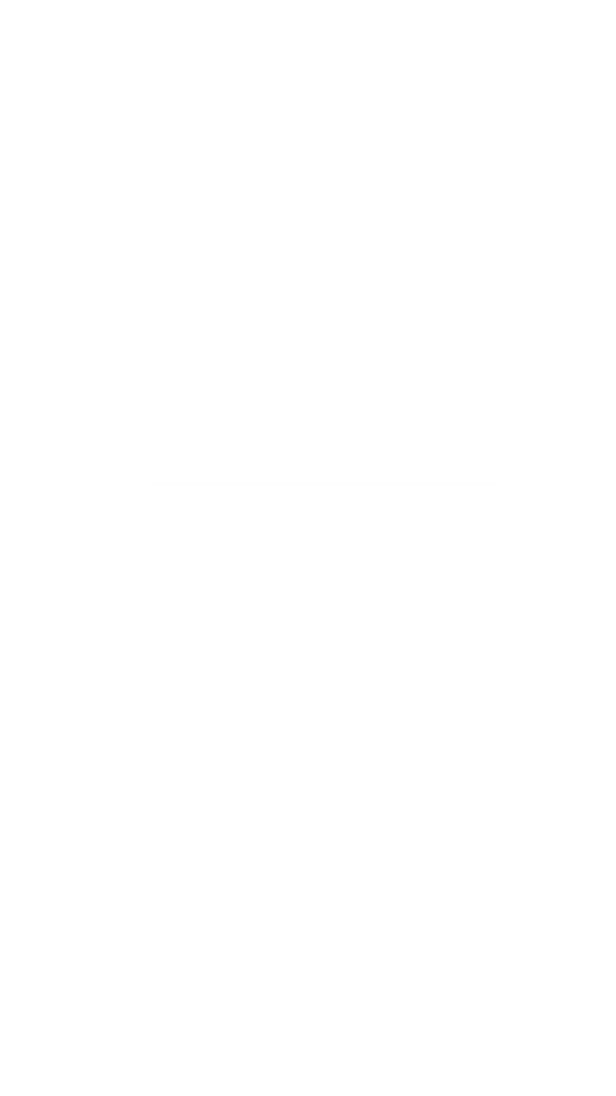 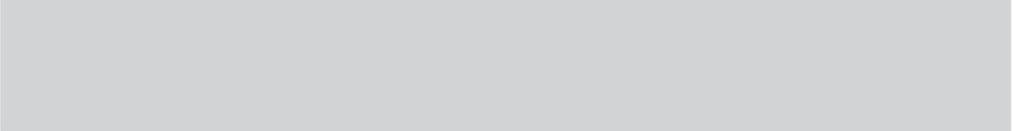 management one 
Property Management
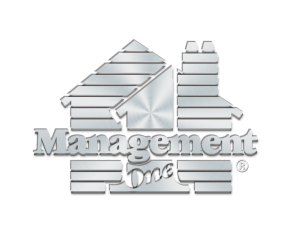 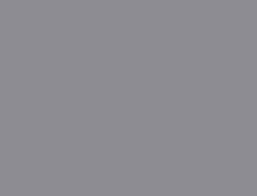 The KASH Model
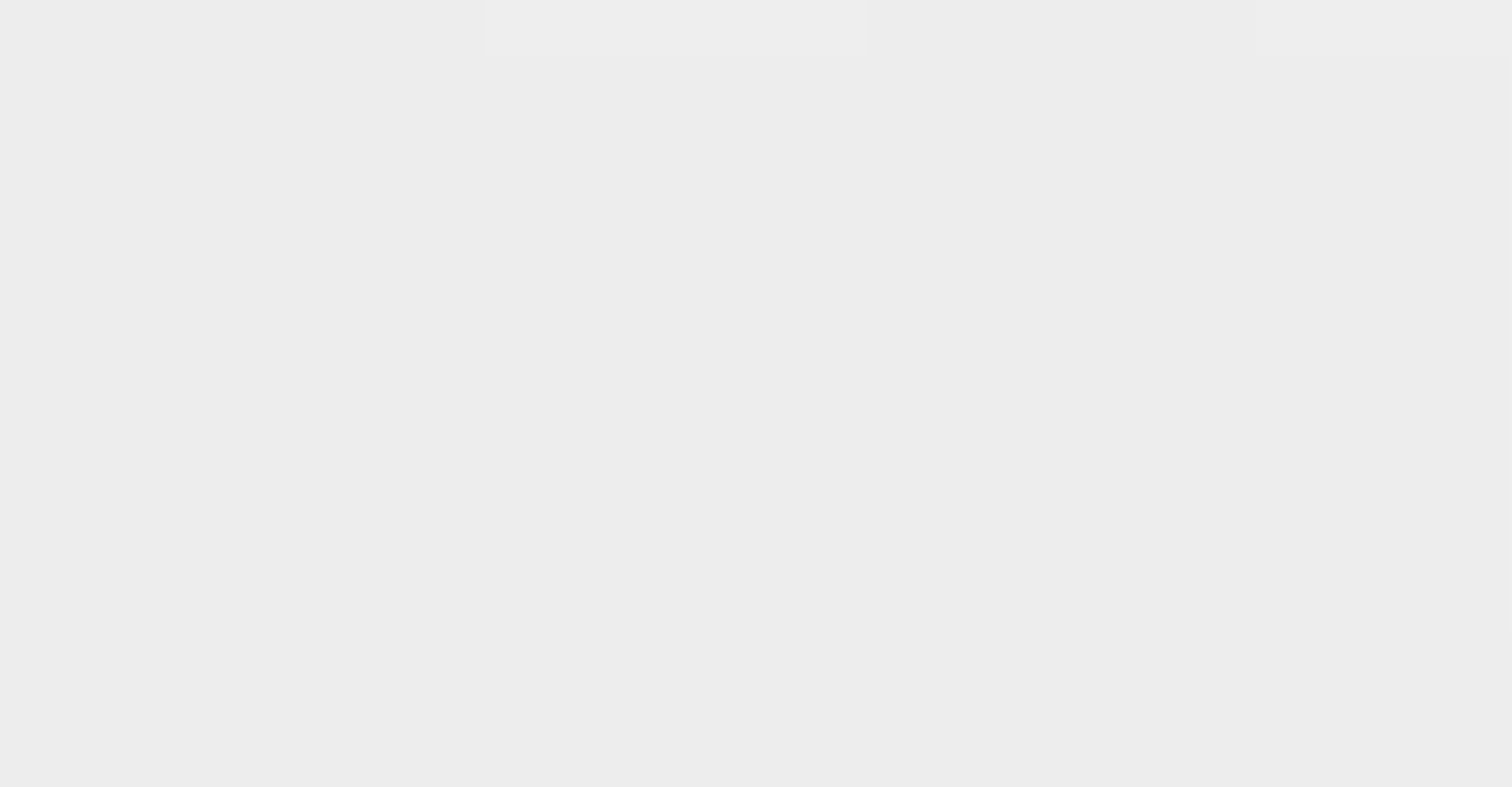 Knowledge
        It is the basis of enthusiasm and confidence.  Knowledge is the fuel for desired    
       performance and productivity 

Attitudes and Beliefs
     Attitudes and Beliefs affect all actions and levels of Production

Skills
    Skills need to learned in structural training and practical experience

Habits
      Successful Habits of high performance are developed through repeated behavior in       
       environments that support and reward that behavior

Training becomes truly powerful when these KASH principals are used
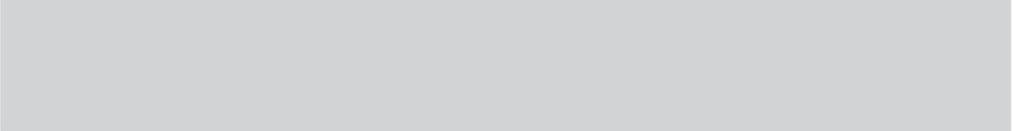 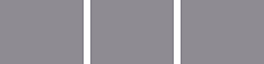 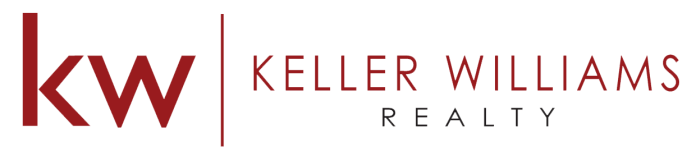 management one 
Property Management
[Speaker Notes: .]
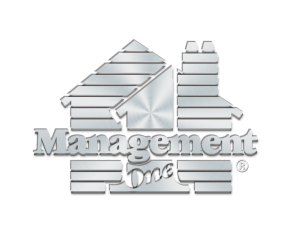 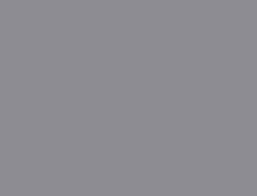 First 100 Days
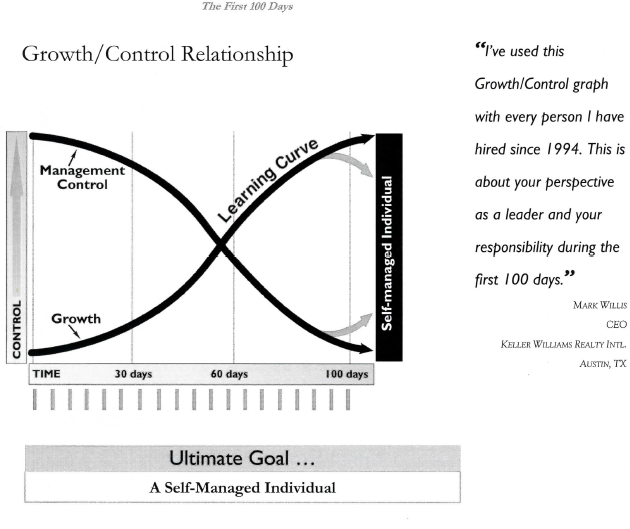 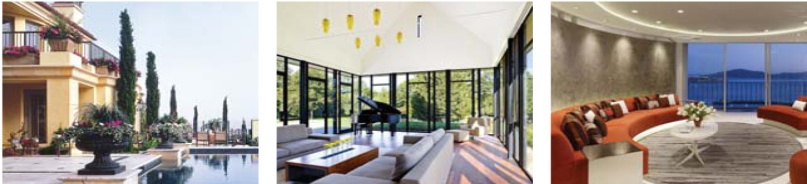 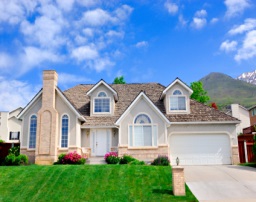 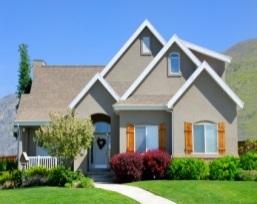 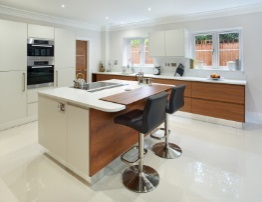 management one 
Property Management
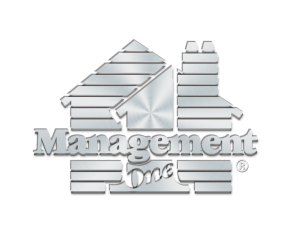 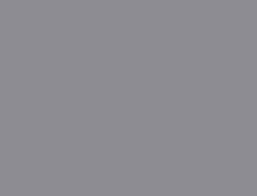 Closed Training Loop
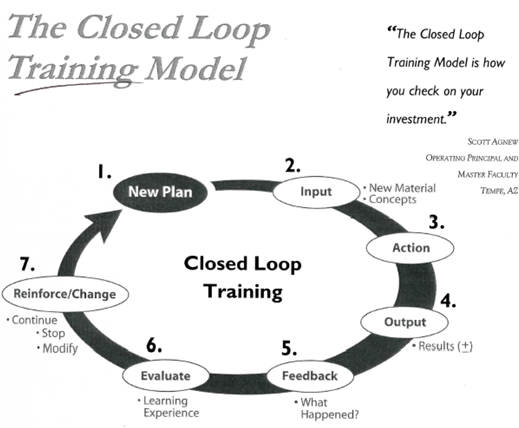 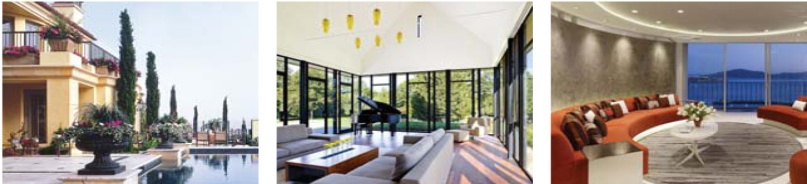 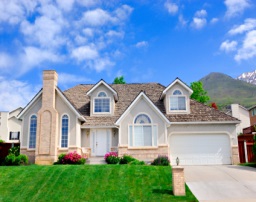 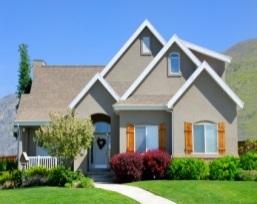 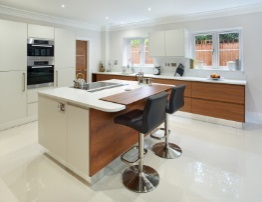 management one 
Property Management
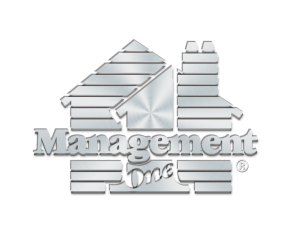 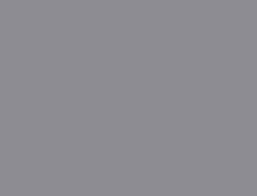 Competency
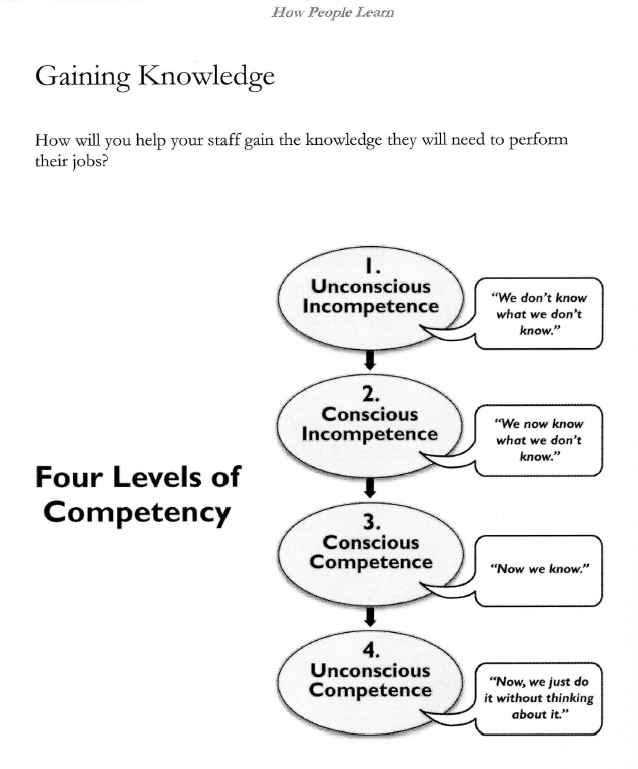 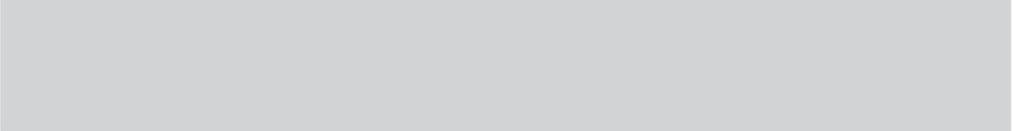 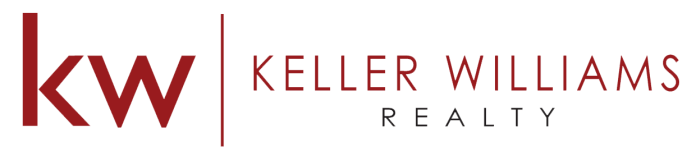 management one 
Property Management
[Speaker Notes: .]
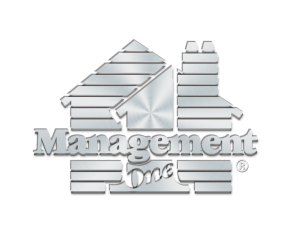 Job Descriptions in each Division
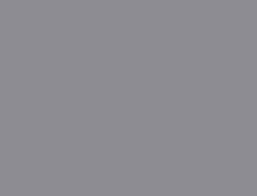 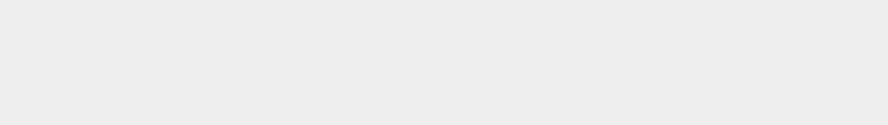 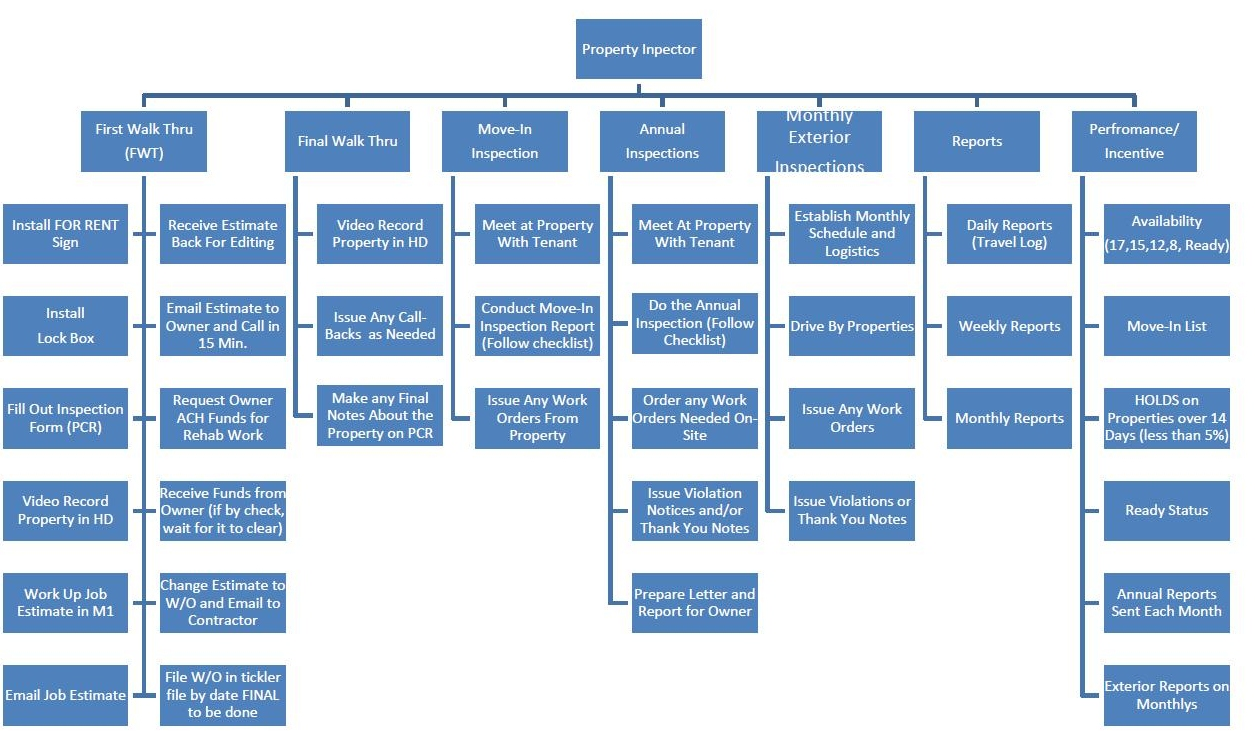 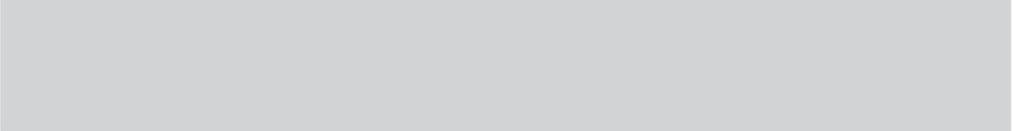 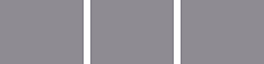 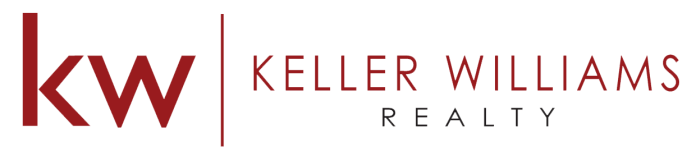 management one 
Property Management
[Speaker Notes: .]
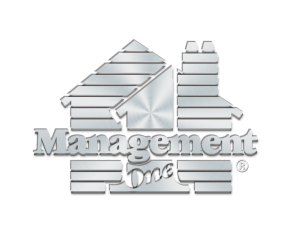 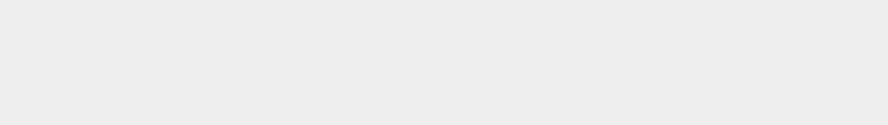 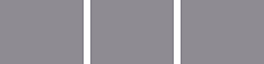 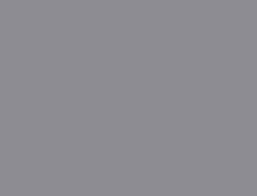 Management One
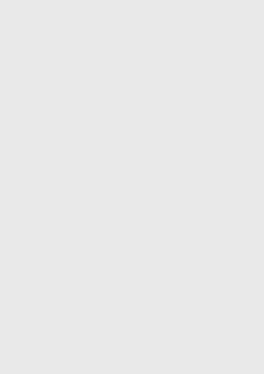 m1software
Proprietary Property Management Software
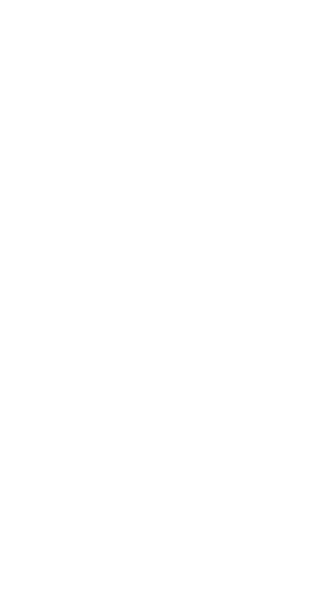 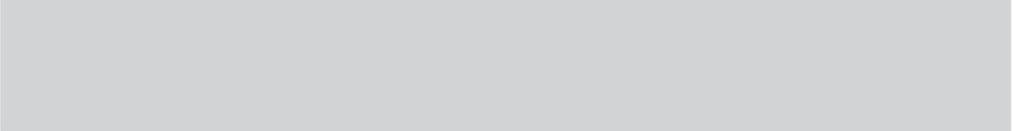 management one 
Property Management
[Speaker Notes: Replace this text with your prepared letter to your client.

Keep a general letter here but switch out the client name when applicable.]
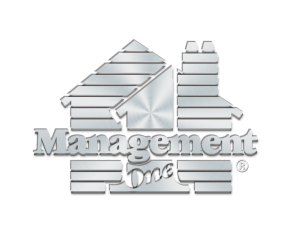 Command Center for m1software
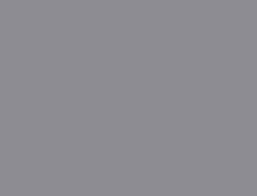 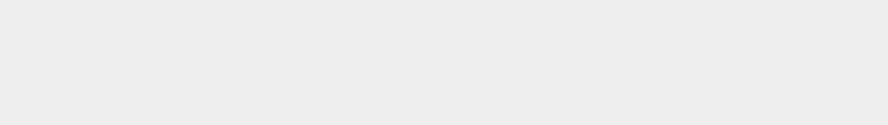 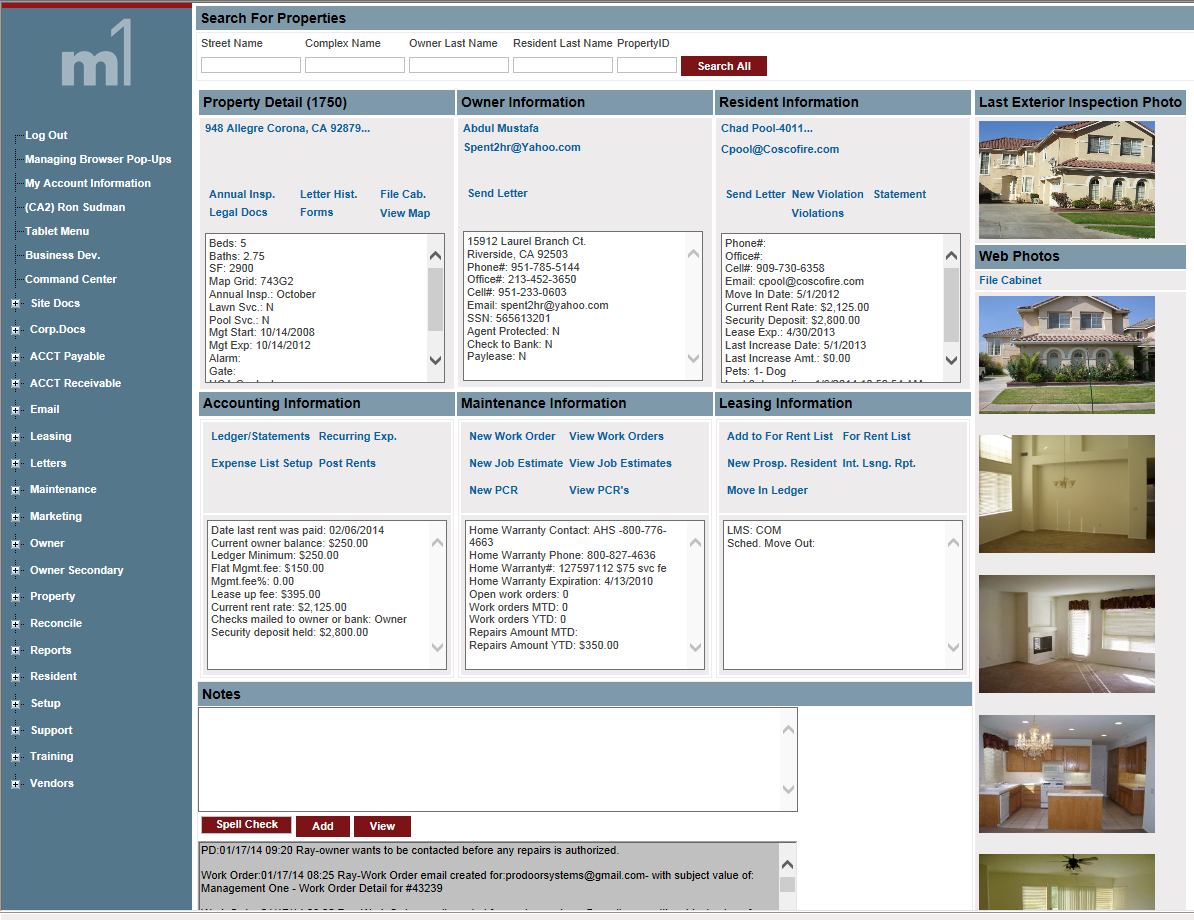 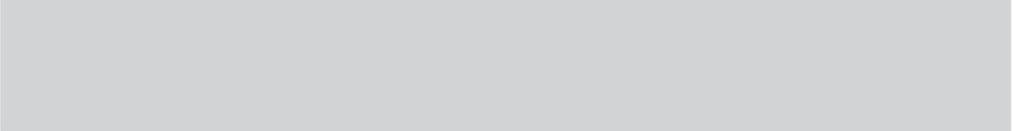 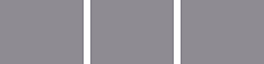 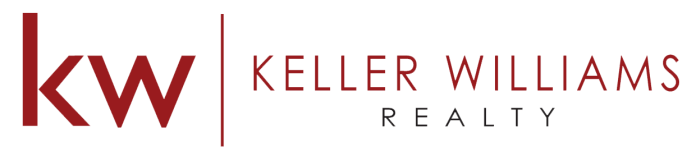 management one 
Property Management
[Speaker Notes: .]
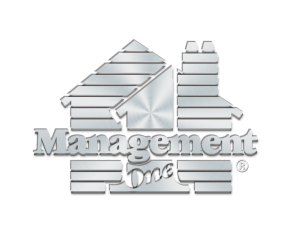 Training / Video’s
Inside m1software
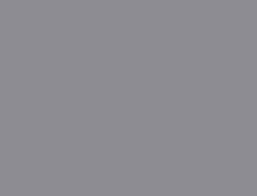 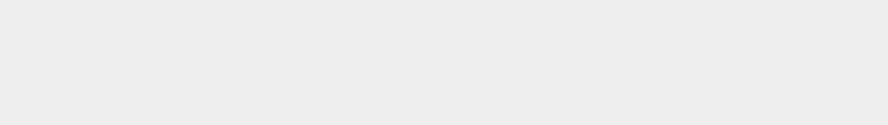 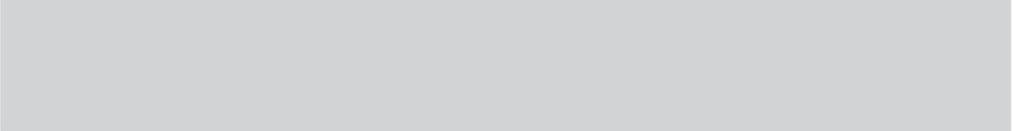 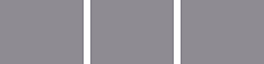 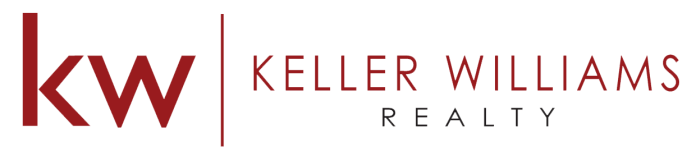 management one 
Property Management
[Speaker Notes: .]
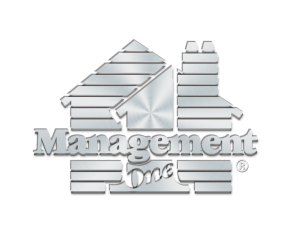 Training / Scripts / Video’s 
Inside m1software
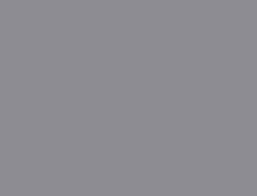 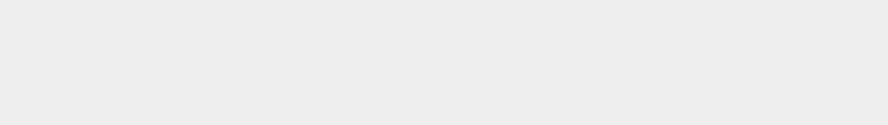 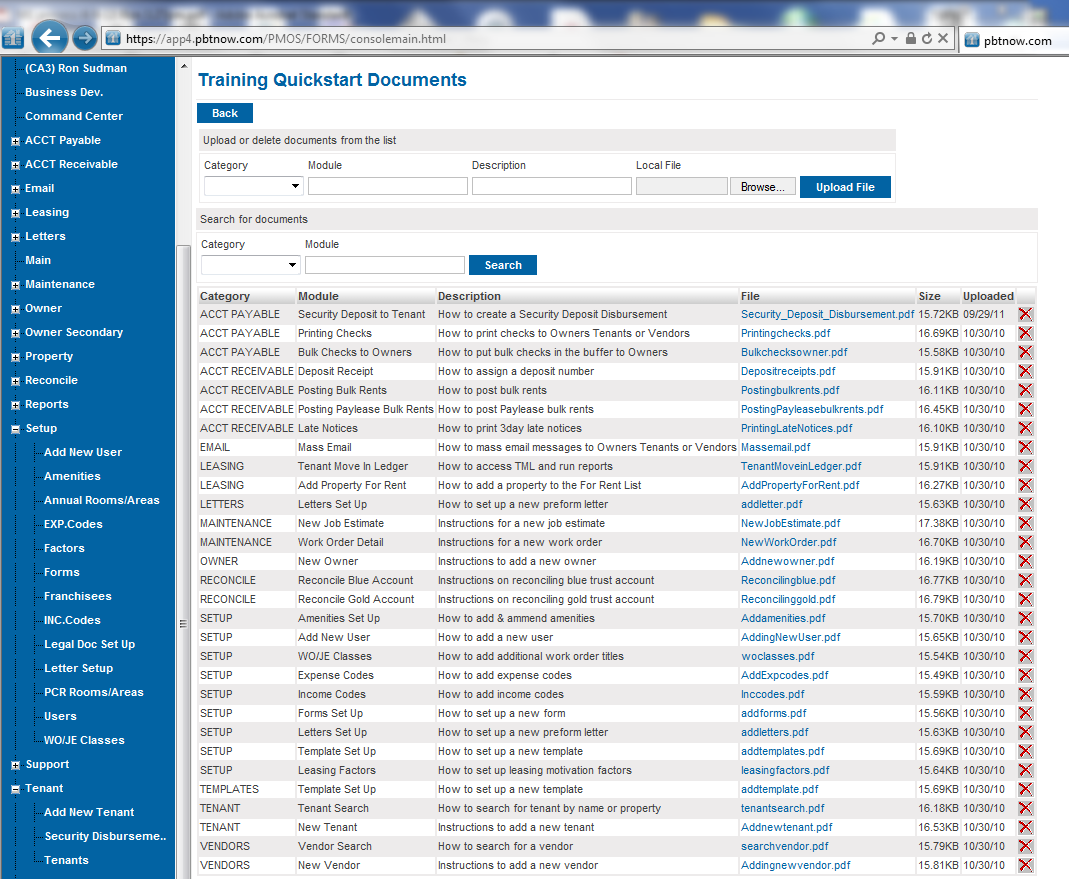 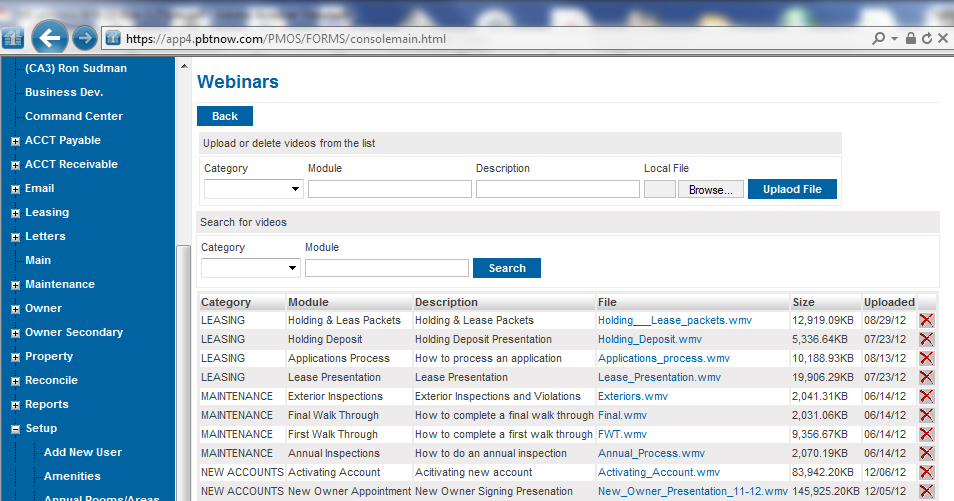 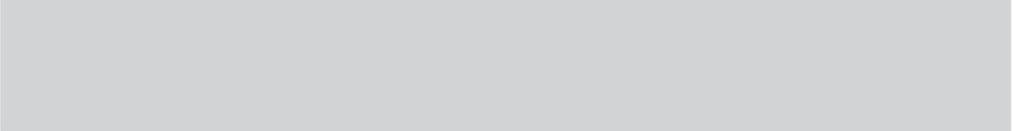 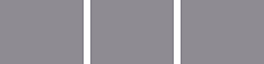 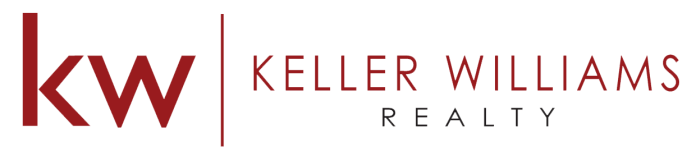 management one 
Property Management
[Speaker Notes: .]
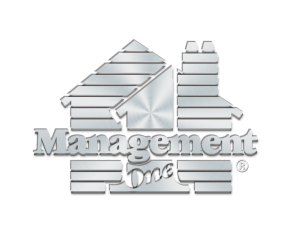 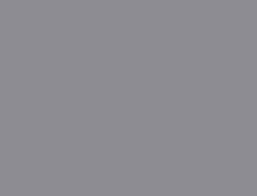 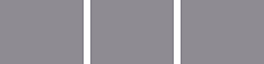 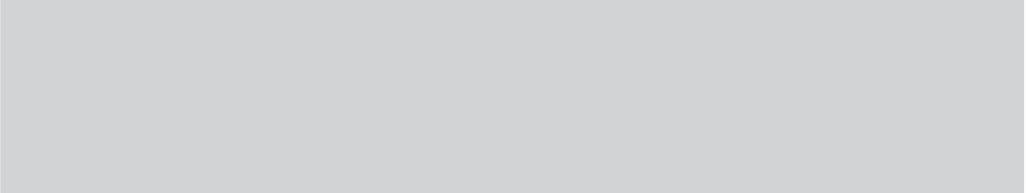 Human Resources
Set up and manage Medical Benefits with no administrative overhead

Retirement Benefits with no overhead
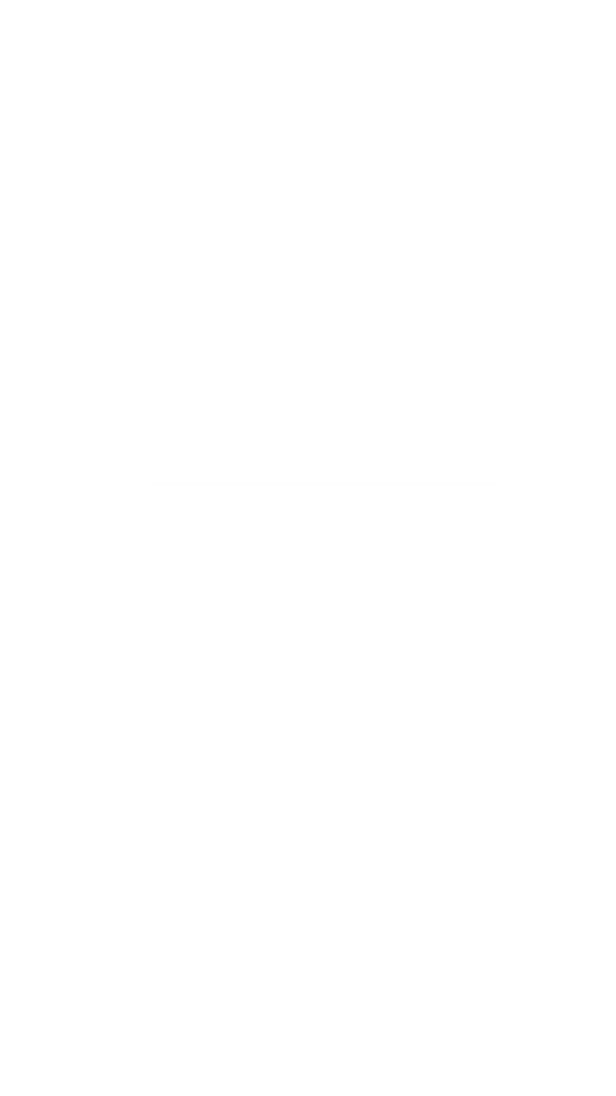 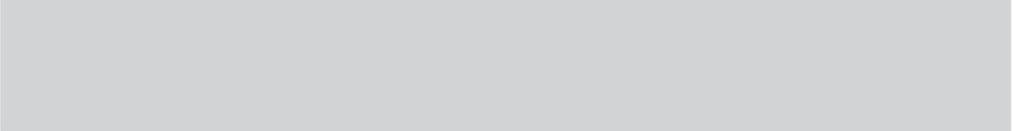 management one 
Property Management